Thursday May 31

7:30 am Breakfast JMCC Café

Comparative Genomics 
and Bioinformatics
        
        8:30 am  Jonathan Wendel (Plenary)
         9:00 am  Dorrie Main (Plenary)
         9:30 am  Maojun Wang
         9:45 am  Jing Yu
       10:00 am  Daniel Peterson
       10:15 am  coffee & tea
       10:45 am  Chun-Huai Cheng
                                   Amanda Hulse-Kemp, Ping Zheng
                                   Katheryn Buble, Zhenzhen Xu 
                                   Tianlun Zhao, Guozhong Zhu                                                  
       11:20 am  Posters
       12:00 pm  Lunch JMCC Café
          
Afternoon on your own
to explore Edinburgh

Friday June 1 

        7:00 am   Breakfast JMCC Café

Bus Tour

        7:30 am   Load buses
        9:15 am   James Hutton Institute
                          Gaynor Mackenzie & Robbie Waugh        
      12:00 pm   Edradour Distillery
        1:00 pm   Blair Athol Distillery
        2:30 pm   Blair Castle (lunch)
        6:00 pm   Arrive in Edinburgh
                         
Dinner on your own
Wednesday May 30 
        
         7:30 am Breakfast JMCC Café

Germplasm and Genetic Stocks
          
        8:30 am   Josh Udall (Plenary)
        9:00 am   Todd Campbell (Plenary)
        9:30 am   Xiongming Du
        9:45 am   Zhiying Ma 
      10:00 am   Baoliang Zhou
      10:15 am   coffee & tea
      10:45 am   Wuwei Ye, Steve Hague 
                                   Awais Farooq, Ramesh Buyyarapu 
      11:05 am   Posters     
      12:00 pm   Lunch JMCC Café
          
Functional Genomics
          
        1:00 pm   Shuangxia Jin (Plenary)
        1:30 pm   Yuxian Zhu (Plenary)
        2:00 pm   Qian-Hao Zhu
        2:15 pm   Dayong Zhang
        2:30 pm   Tayyab Husnain
        2:45 pm   coffee & tea
        3:15 pm   Lili Tu, Longfu Zhu, 
                                   Qi Guo, Xingfen Wang, 
                                   Yuan-yuan Yan, Jun Yang
                                   Feng Zhang, Min Ling, Xueying Guan 
         4:00 pm  Posters
          
Dinner on your own
Monday May 28 
       
        4 - 6 pm   Badge Pickup JMCC Foyer
         7 - 9  pm  Welcome Reception
                          
 Tuesday May 29 
          
          7:30 am   Breakfast JMCC Café

 Applied Genomics and Breeding
         
         8:30 am  Welcome 
          8:45 am  John Hickey (Plenary)
          9:15 am  Peng Chee (Plenary)
          9:45 am  Washington Gapare 
        10:00 am  Xianlong Zhang
        10:15 am  coffee and tea
        10:45 am  Paul Chomet 
        11:00 am  Jodi Scheffler, Shuli Fan 
                                     Kari Hugie, Zhongxu Lin 
                                     Duke Pauli, Jenny Koebernick
                                     Furong Wang, Jingxia Zhang, 
        12:00 pm  Lunch JMCC Café

 Structural Genomics
         
          1:00 pm  Jeff Chen (Plenary)
          1:30 pm  Tianzhen Zhang (Plenary)
          2:00 pm  Wangzhen Guo
          2:15 pm  Youlu Yuan
          2:30 pm  Xiaoguang Shang
          2:45 pm  coffee & tea
          3:15 pm  Xinlian Shen, Guoli Song
                                     David Fang, Ishwarappa Katageri 
                                     Zhikun Li, Hongmei Wang
                                     Daigang Yang, Youlu Yuan
                                     Yan Zhang 
          4:00 pm  Business Meeting
          6:30 pm  The Caves Group Dinner
                           12 Niddry Street South
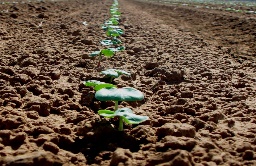 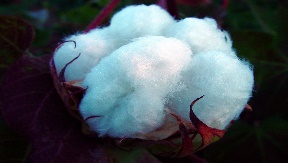 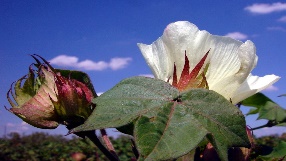 John McIntyre 
Conference Center (JMCC) 








Presentations
 Pentland Suite

Posters
Prestonfield Room
Sponsors
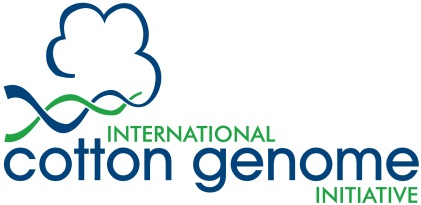 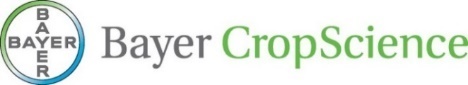 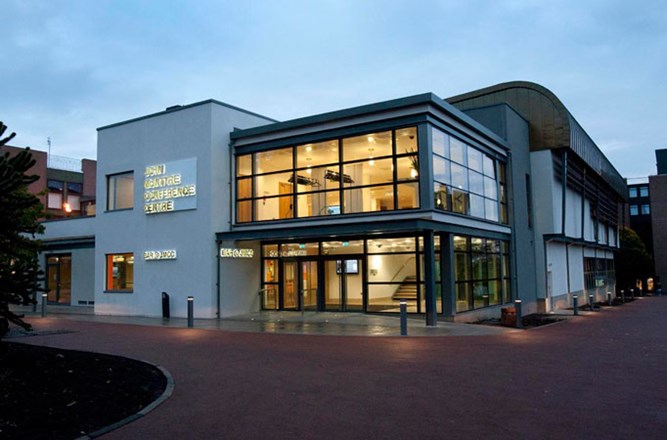 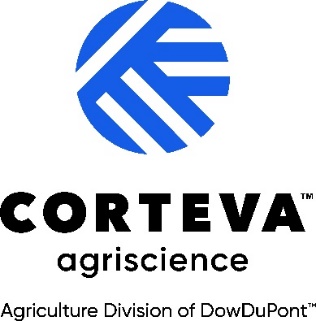 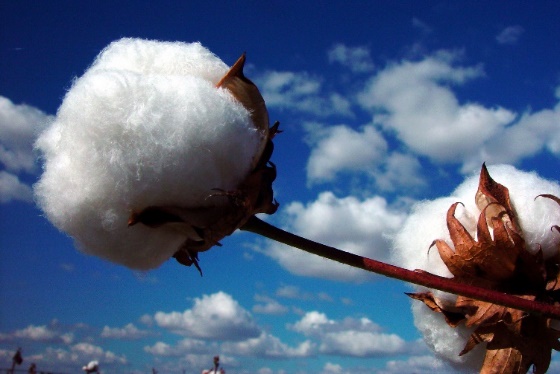 2018 ICGI Conference

Edinburgh, Scotland

May 28 – June 1
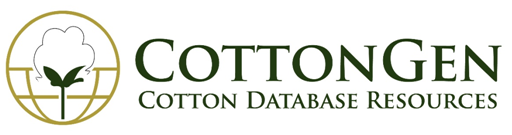 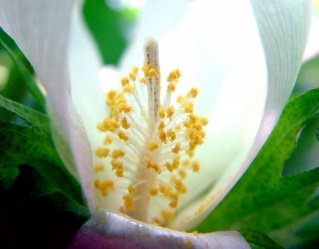 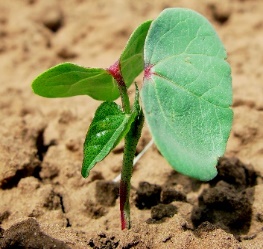 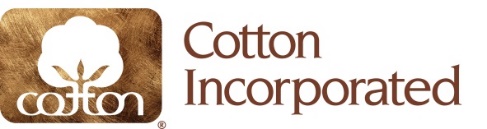 Organizing Committee 

Todd Campbell
Peng Chee 
Steve Hague
Don Jones 
Dorrie Main
Josh Udall
Jing Yu 
John Yu
Tianzhen Zhang
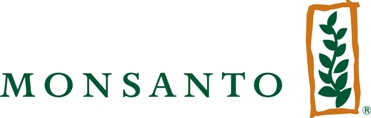 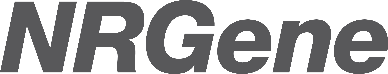